Students are investigating the behaviour of a colourless liquid in a beaker. As the colourless liquid heats up, it becomes cloudy.  

Name two sensors that would be connected to a computer in such an experiment. 
Temperature 
Light

Describe how the student would set up the equipment in the experiment and how the computer would monitor and present the change in readings produced by the experiment.

Light source placed one side of/outside the beaker 
Light sensor placed other side of/inside the beaker
Temperature sensor placed inside the beaker 
Sensors connected to the ADC/computer
Heat source placed below beaker until colour change occurs
The sensors feed back data to microprocessor/computer
Data is converted from Analogue to Digital 
Readings are printed out/displayed/ Graphs are automatically produced by computer…
 ...light plotted against temperature/time
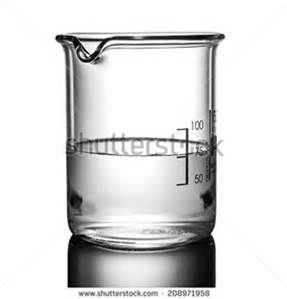 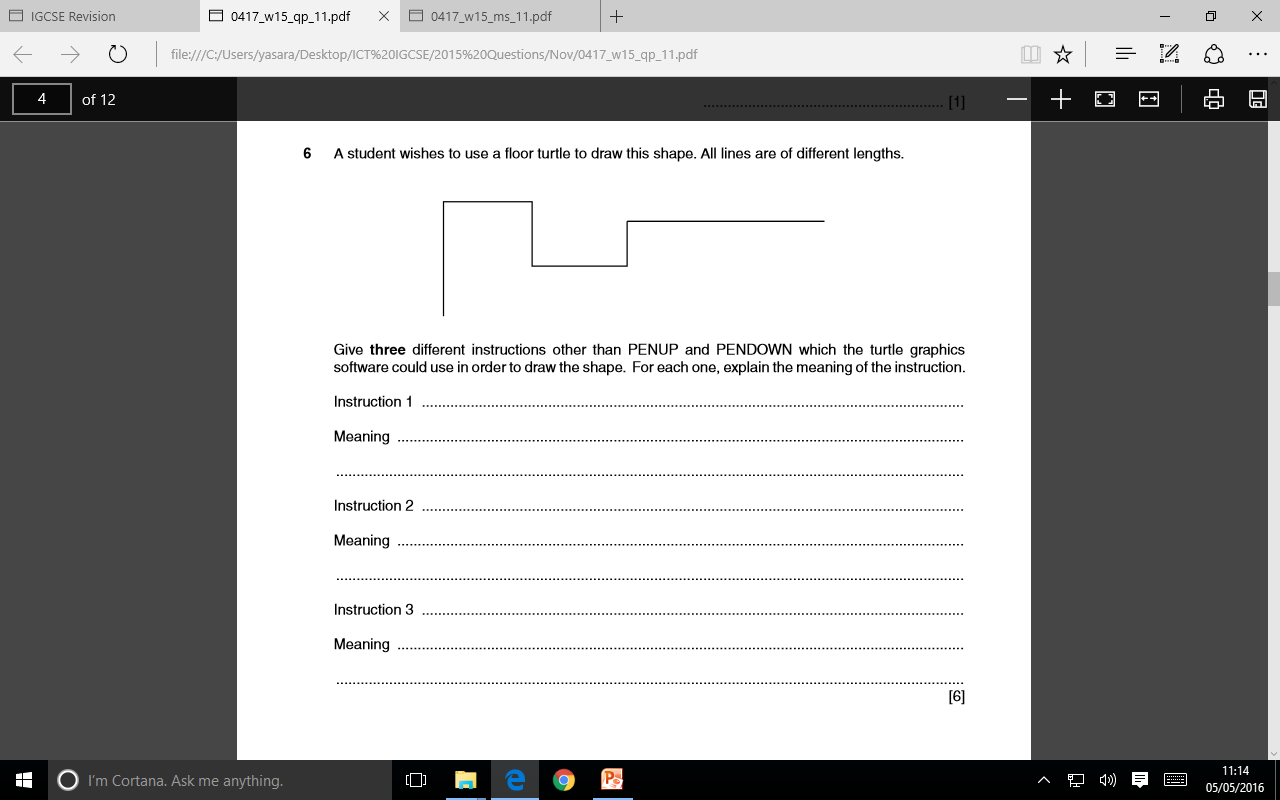 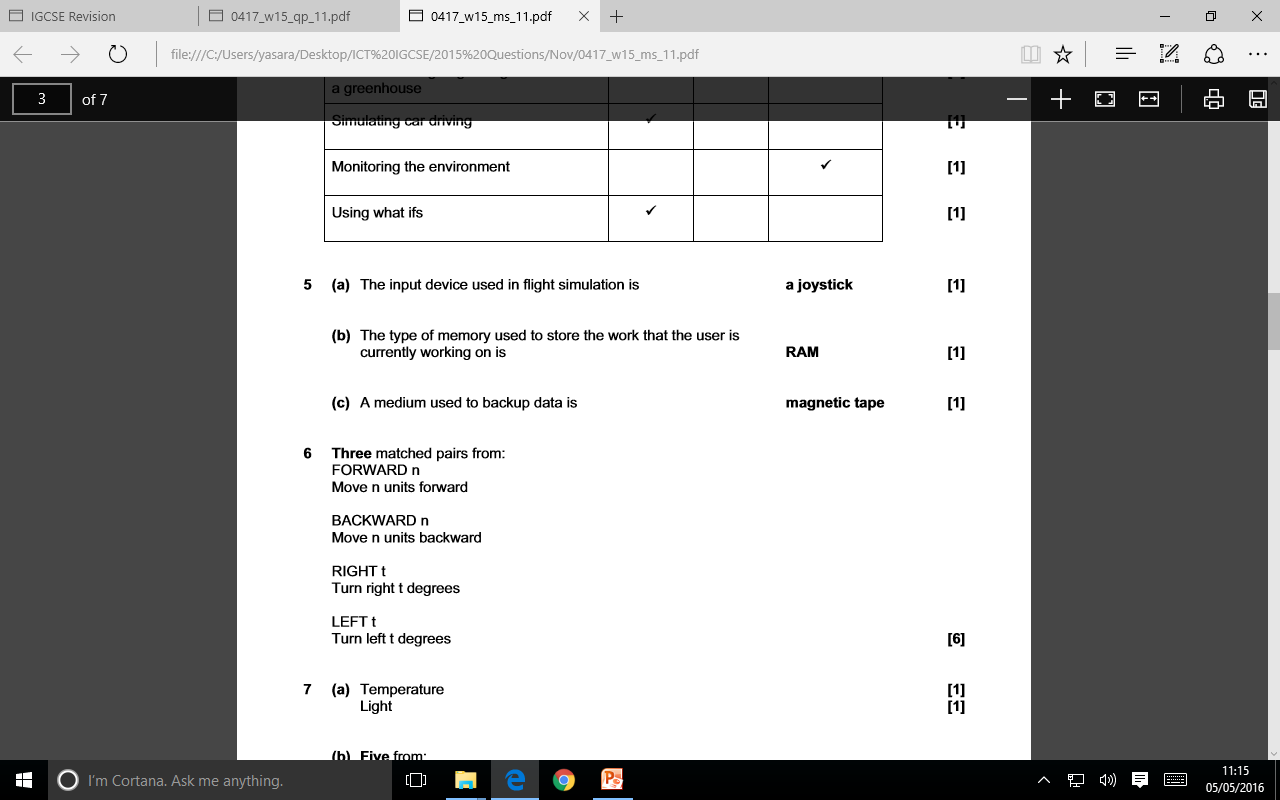 A bank customer wishes to withdraw cash from an ATM. 
Describe the computer processing which takes place in the ATM device itself.
 
The customer is asked to type in their PIN 
The ATM checks to see if the card is valid/in date/stolen 
The customer is asked which language/currency they require 
The bank account details are read from the chip 
Customer is asked if they want a receipt 
The typed PIN number is compared with that stored in the chip 
If they are the same the transaction proceeds 
If they are not the same the customer is asked to re-enter PIN 
If three failed attempts transaction rejected and card withheld 
The customer is asked which service is required 
The customer is asked how much money they want to withdraw 
The amount is checked against the card limit 
If transaction is authorised, transaction is completed/if transaction is not authorised, transaction is rejected
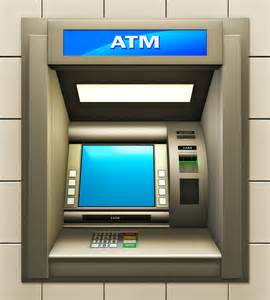 Scientists want to find the level of pollution in a river running past a chemical factory. They will use sensors connected to a computer to do this.  

Name three sensors that the scientists would place in the river.  
Temperature sensor, Light sensor , pH sensor, O 2 sensor , CO2 sensor

 Explain why it is so important to carefully consider the position of sensors placed in the river.
Need to know values in unpolluted part of river  
Need to know values in polluted part of river   
Need to place sensors in river above factory   
Need to place sensors in river below factory 

 Describe how the computer would monitor the level of pollution in the river.
The sensors feed back/send data to microprocessor
Data is converted from Analogue to Digital/sent through an ADC  
Readings from above the factory are compared with those from below factory
Differences/results are printed out   
Graphs are automatically produced by computer showing values from below and above factory…   ...plotted against time
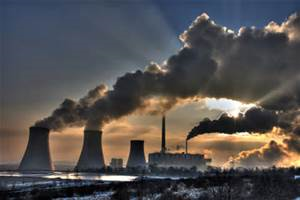 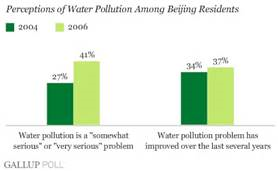 A school has introduced a system so that parents of its students can access data about their children.  

 (a) Give three reasons why the school has introduced this system.

To save printing costs of reports 
To ensure test results, etc. are received by parents  
To allow immediate feedback to parents after tests/exams  
To keep parents up to date with child’s progress/targets
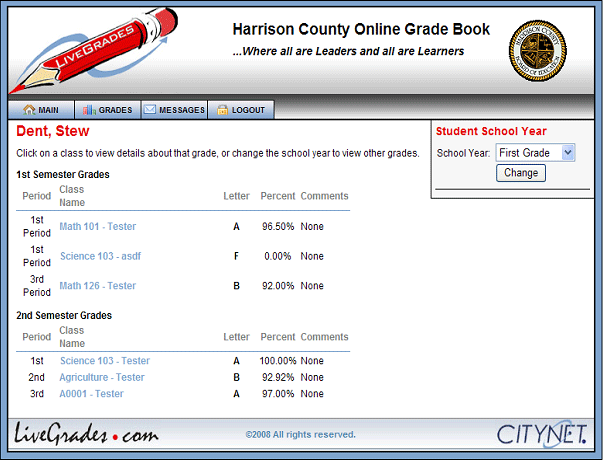 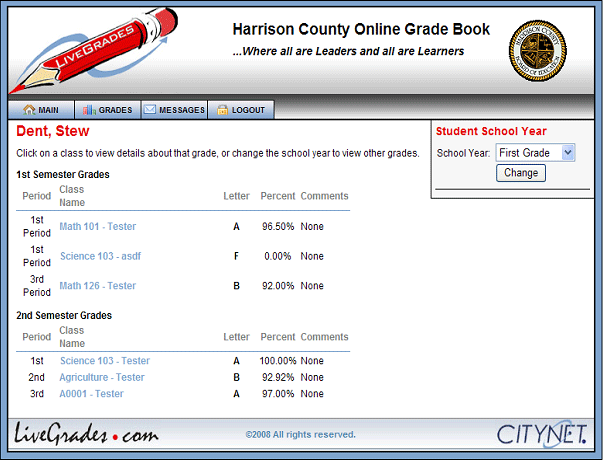 Give three specific examples of work that are carried out by a robot in the car industry. 

Putting wheels on cars
Painting car bodies  
Welding parts on a car body  
Carrying car windscreens/doors  
Moving goods in an automatic warehouse  
Placing engine block into body 
Installing transmission system
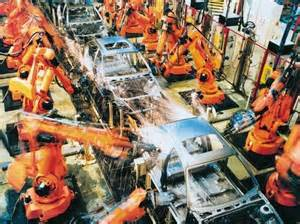 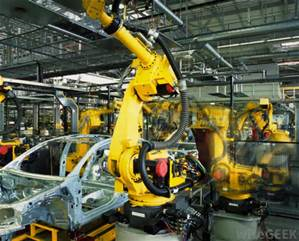 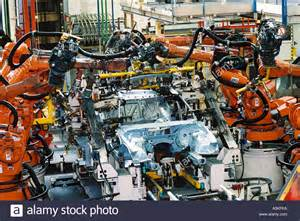 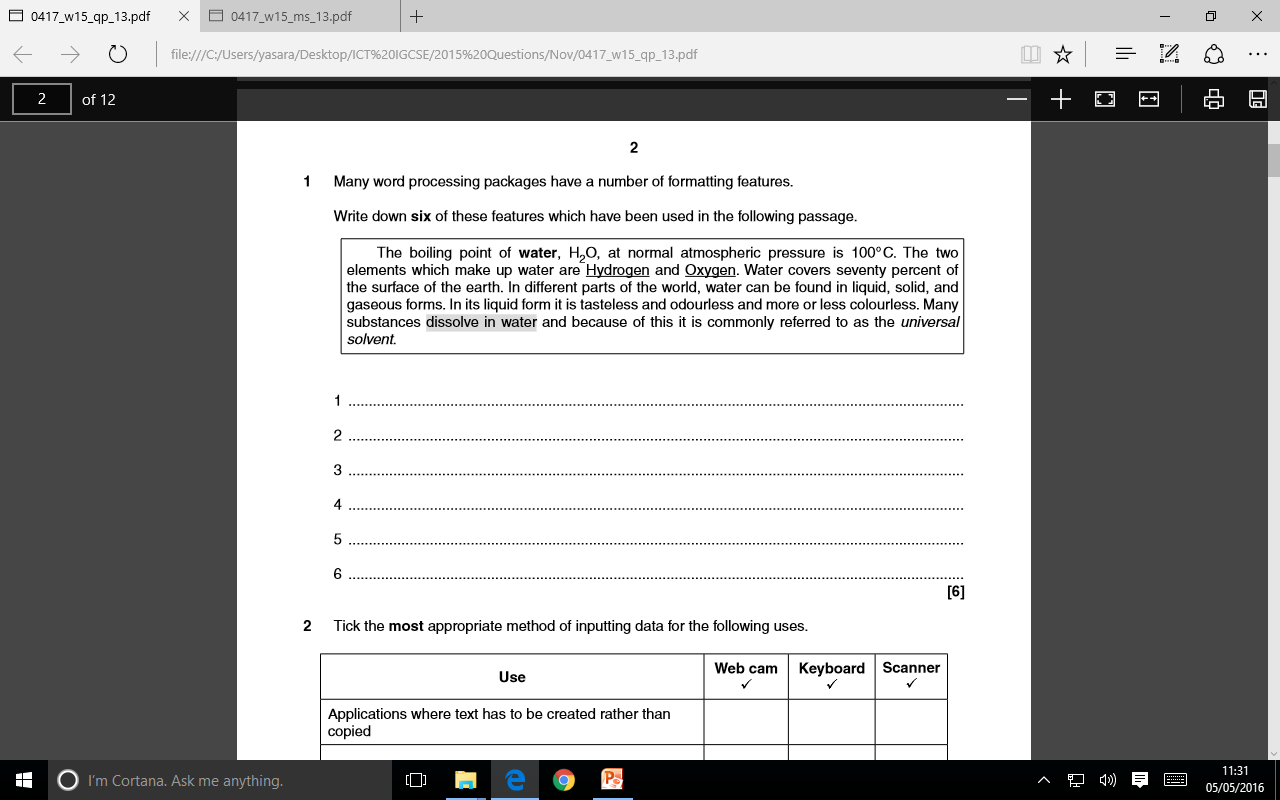 Indent 
Bold  Subscript   
Superscript  
Underline  
Text highlight  
Italic  
Fully justified  
Border
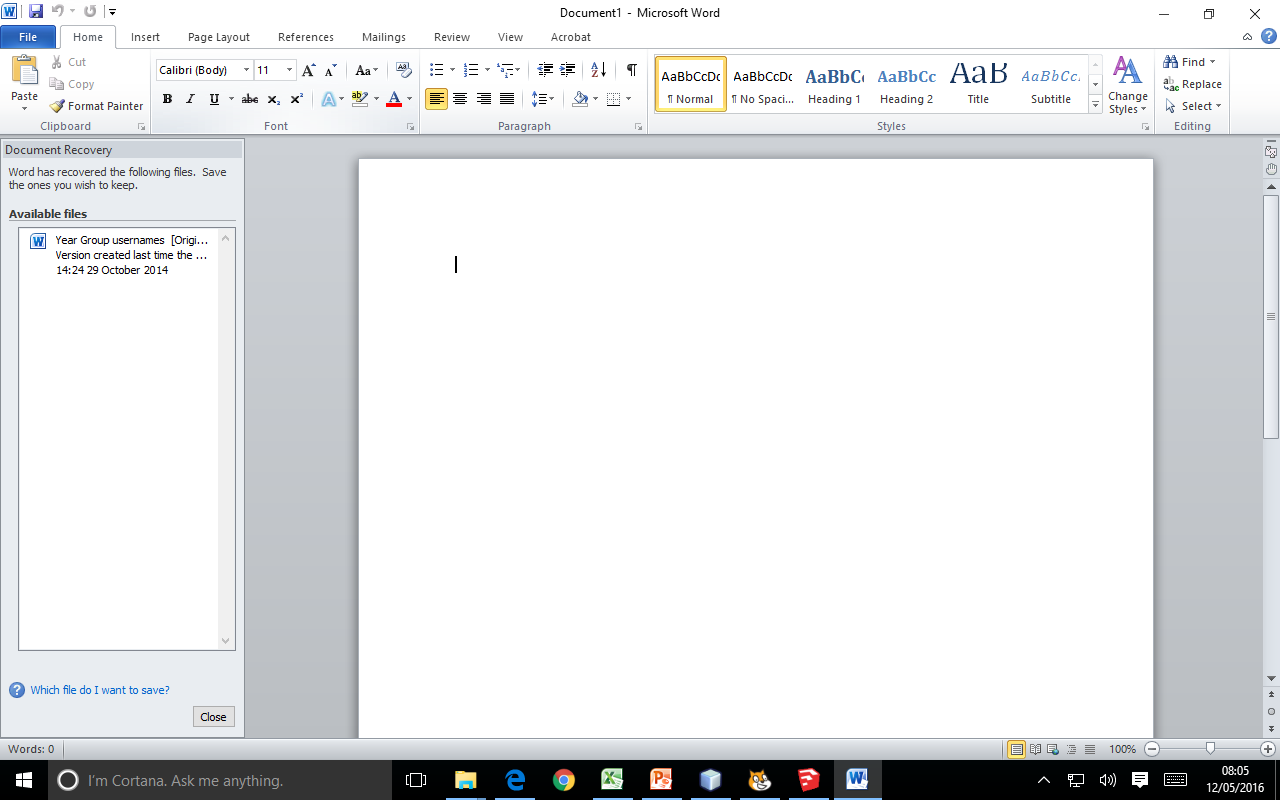 Give three reasons why it would not be sensible to use batch processing in an online theatre booking system.

It might lead to double booking
Customer would not be sure booking has been successful
Would take a long time to receive confirmation/ticket  
Processing would take a long time which would cost company money
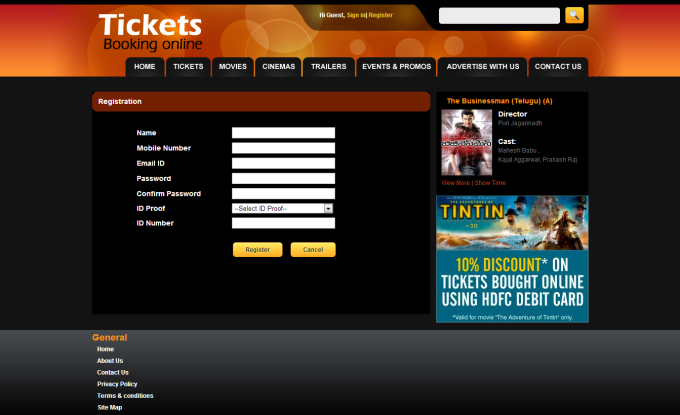 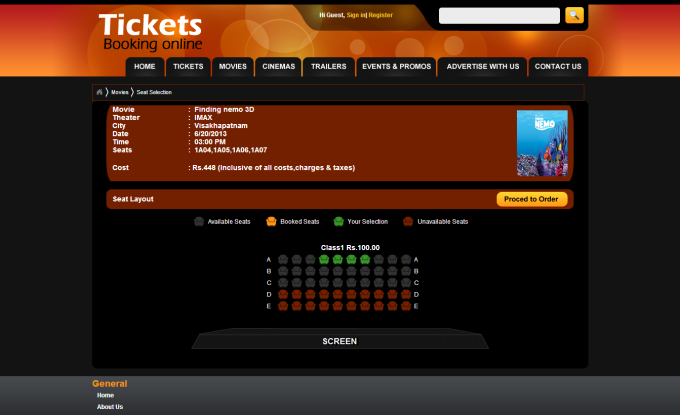 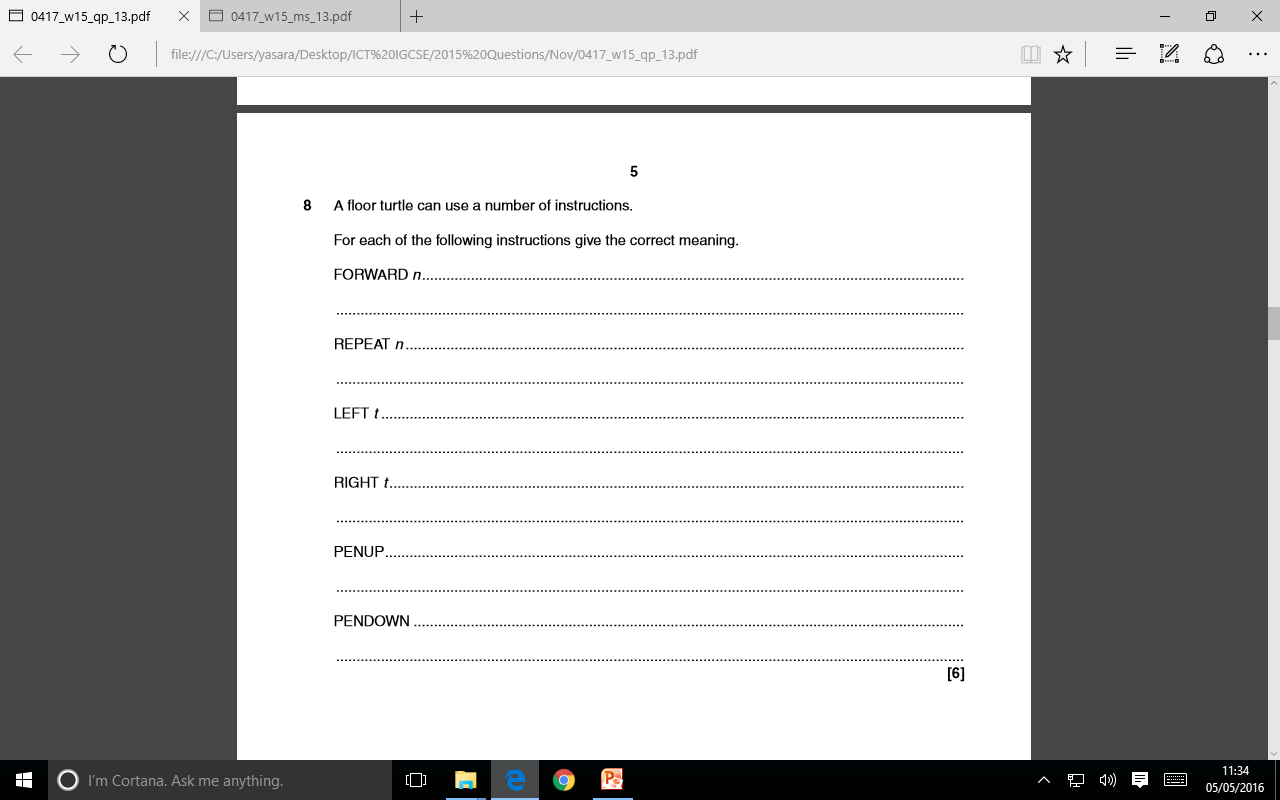 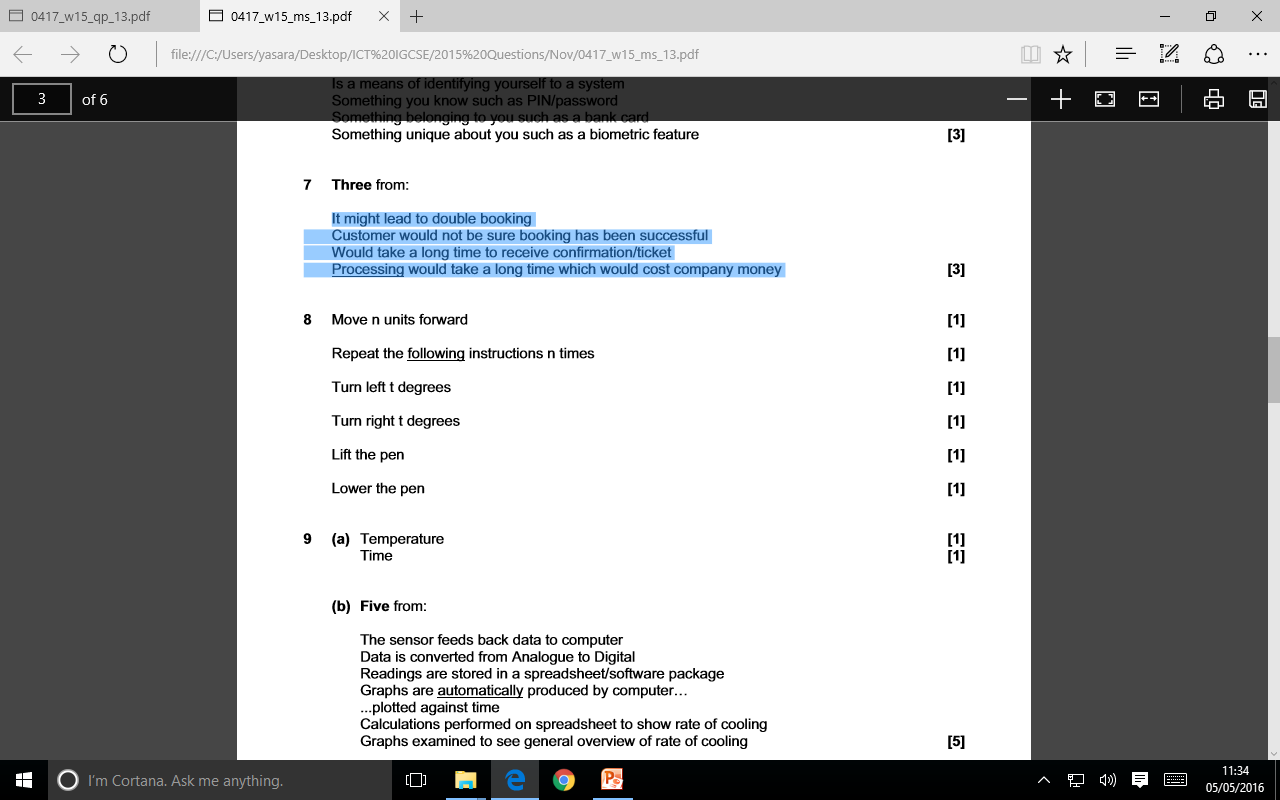 A chemistry student wants to measure how quickly a liquid cools after it has boiled. She will use a sensor connected to a computer to do this. 

Identify two variables which will need to be recorded.

Temperature 
Time

Describe how the computer would process the data into a form the student could use to analyse the results

The sensor feeds back data to computer   
Data is converted from Analogue to Digital   
Readings are stored in a spreadsheet/software package   
Graphs are automatically produced by computer…   ...plotted against time   
Calculations performed on spreadsheet to show rate of cooling   
Graphs examined to see general overview of rate of cooling
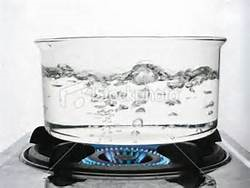 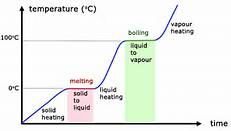 Most supermarkets now operate online shopping. 

Discuss the advantages and disadvantages to supermarkets of this development.
 
Initial cost of hardware/software is expensive 
Fewer staff needed – less spent on wages  
Fewer shops needed – less spent on rates/rent/utilities  
Potentially larger customer base  
Need to retrain staff  Less customer loyalty/loss of customers/more difficult to sell other services/products due to lack of personal touch   
Costs of system maintenance  
Greater costs due to more delivery staff/vans
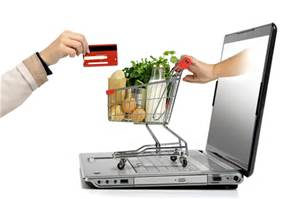 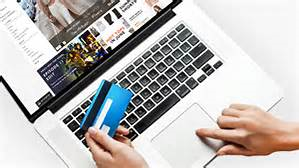 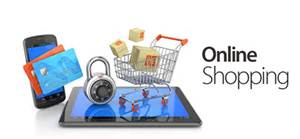 Financial models and scientific experiments are examples of different types of modelling applications.

  Give three other examples of types of modelling.
 
Simulations   
Mathematical models   
Civil engineering models   
Flight/pilot simulation/training  
Design of fairground rides   
Traffic control   
Building fire simulation   
Weather forecast models   
Population modelling
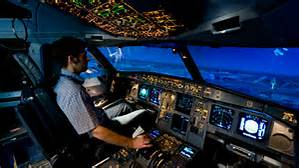 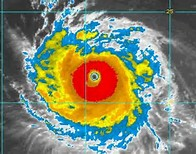 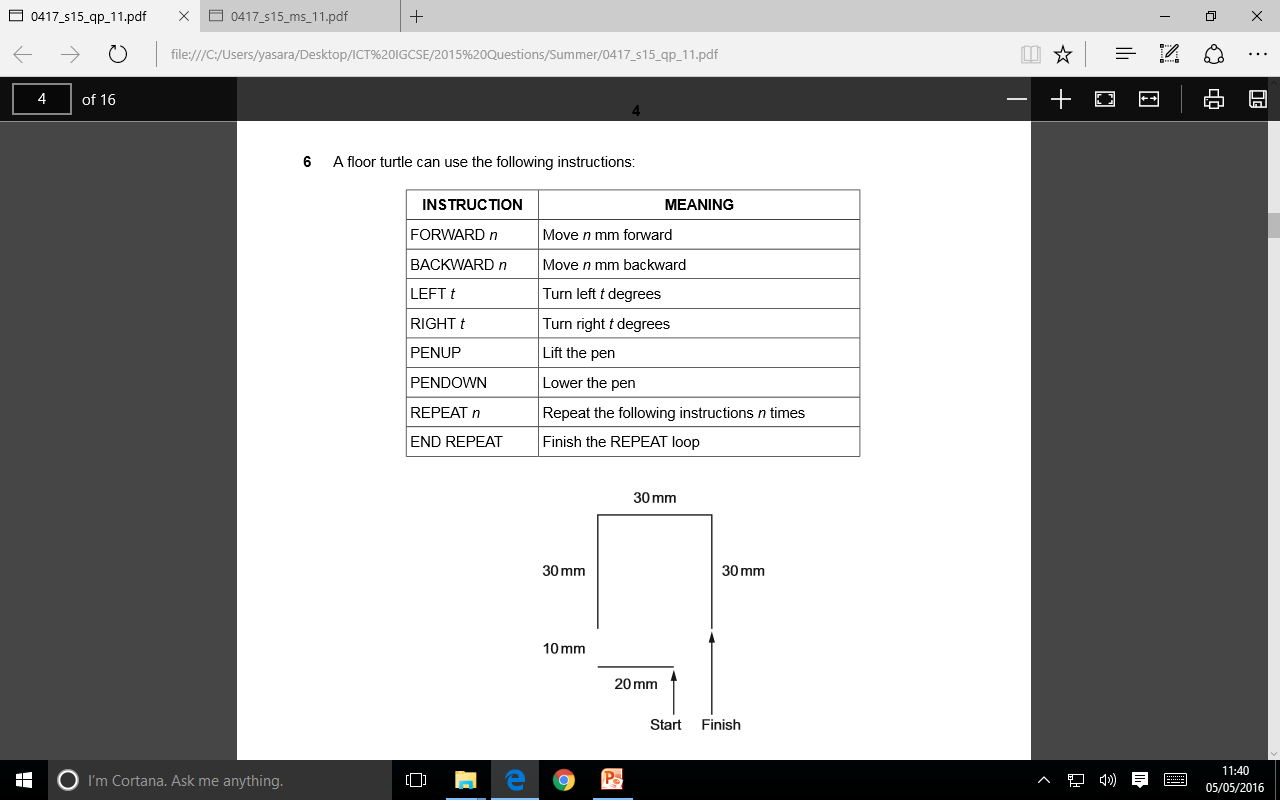 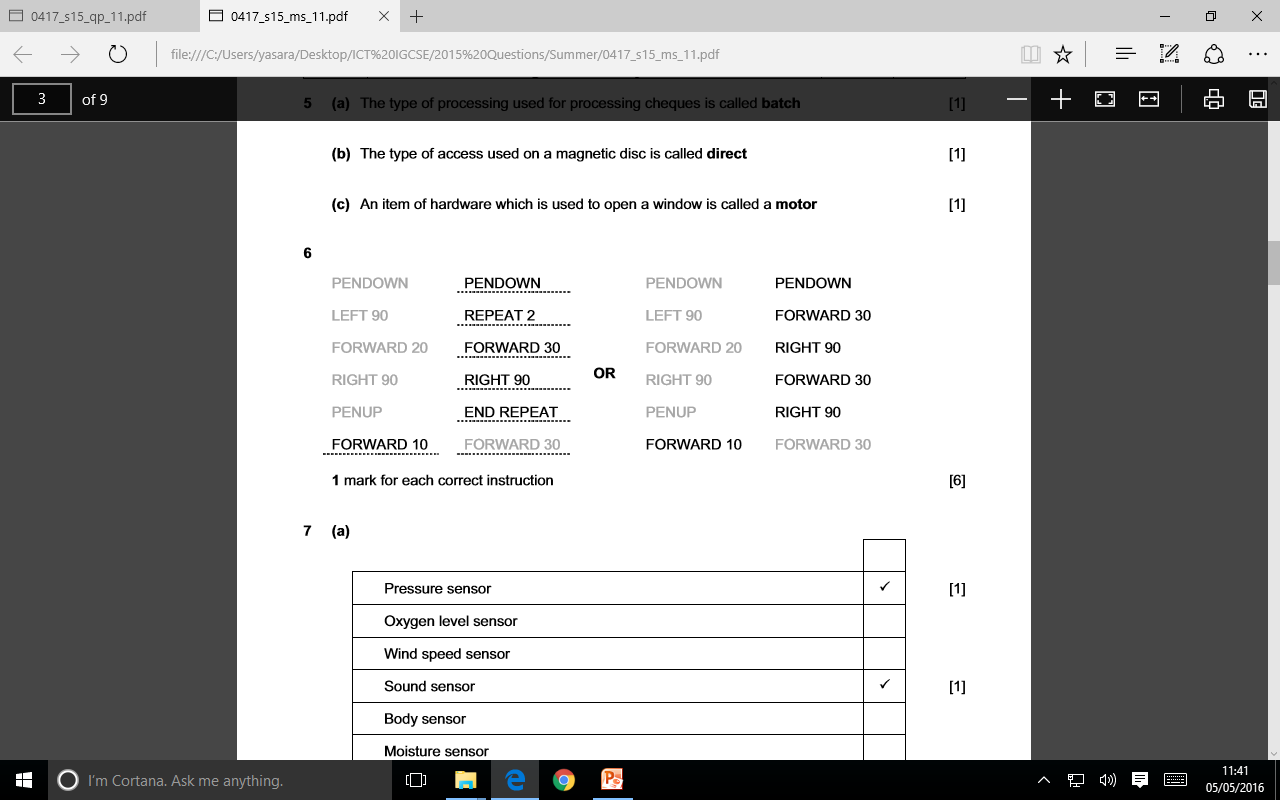 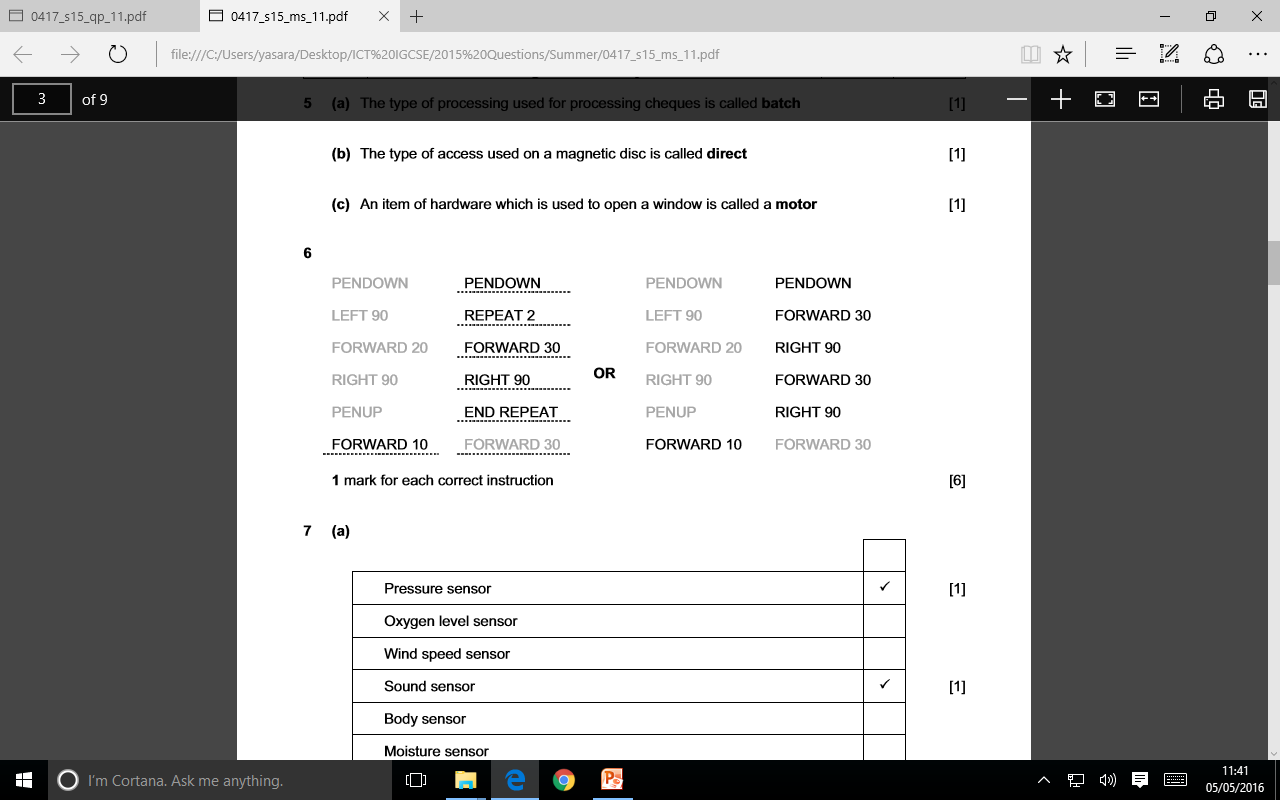 A home is fitted with a microprocessor-controlled burglar alarm system. It is not connected to a police station.

Tick three sensors which would be used in such a system
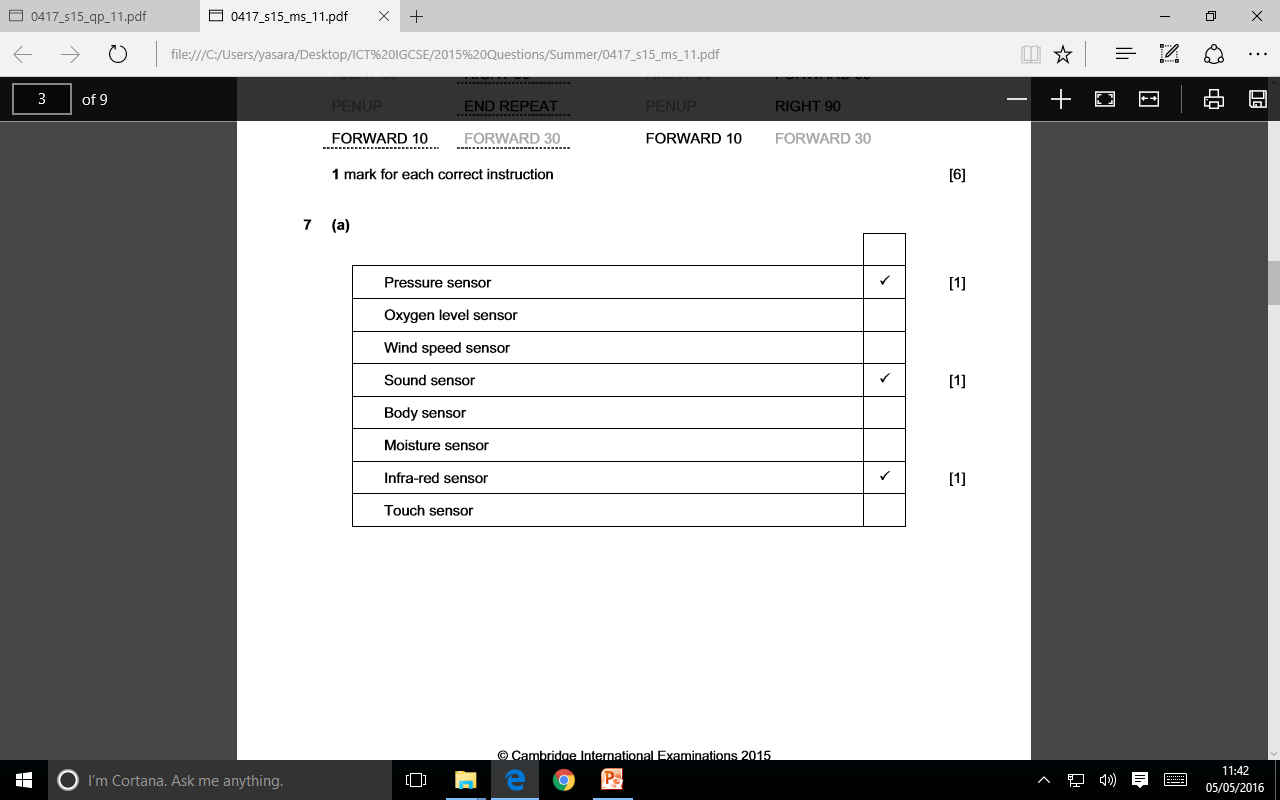 Describe how a microprocessor-controlled burglar alarm system operates, referring to those sensors you identified in part (a)

Microprocessor checks input from the user is authentic 
Microprocessor continually monitors sensors.  
If infra-red sensor reading changes 
If pressure greater than pre-set value... 
If sound greater than pre-set value... 
Microprocessor sends signal to sound alarm 
Microprocessor sends signal to flashing light/house lights. 
Microprocessor automatically sends message/calls/texts owner
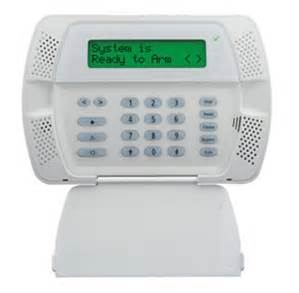 A lending library has introduced an e-book borrowing facility. Borrowers will be able to download a book to their tablet computer or e-book reader. It will automatically remove itself from the device after the loan period has expired.

Discuss the advantages and disadvantages of such a system to the library and the borrower.
Borrower: 
Advantages: 
Saves cost of travelling to the library 
Saves time of travelling to library 
More likely to be able to borrow a particular book/library has more copies 
Will not be fined for going over borrowing period 
Disadvantages: 
Might not have finished reading book when it disappears 
Have the expense of buying the correct hardware  

Library: 
Advantages: 
Saves cost of salaries as some staff have been made redundant 
Librarians will have more time to spend on other duties 
Don’t have to worry about books not being returned 
Disadvantages: 
Will lose income from not collecting fines
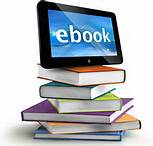 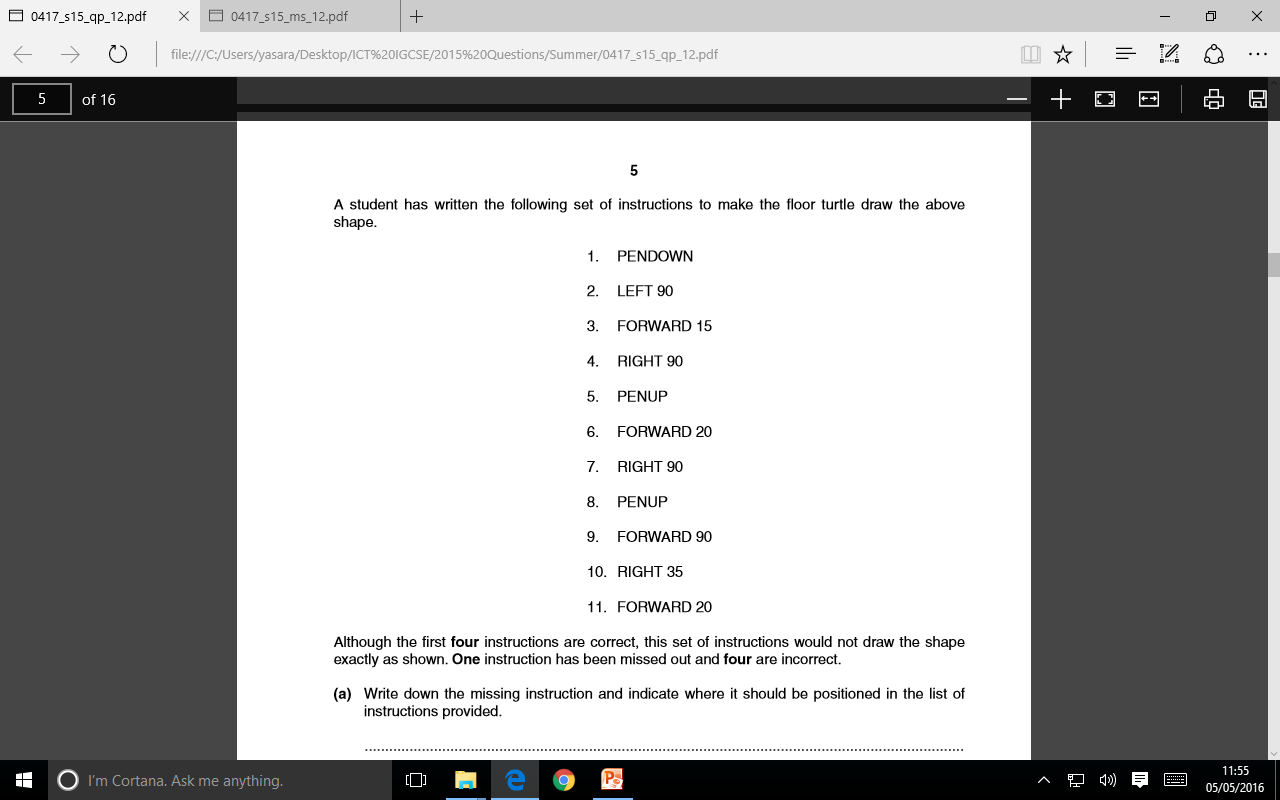 Identify the four incorrect instructions and state the correct instructions to be used.
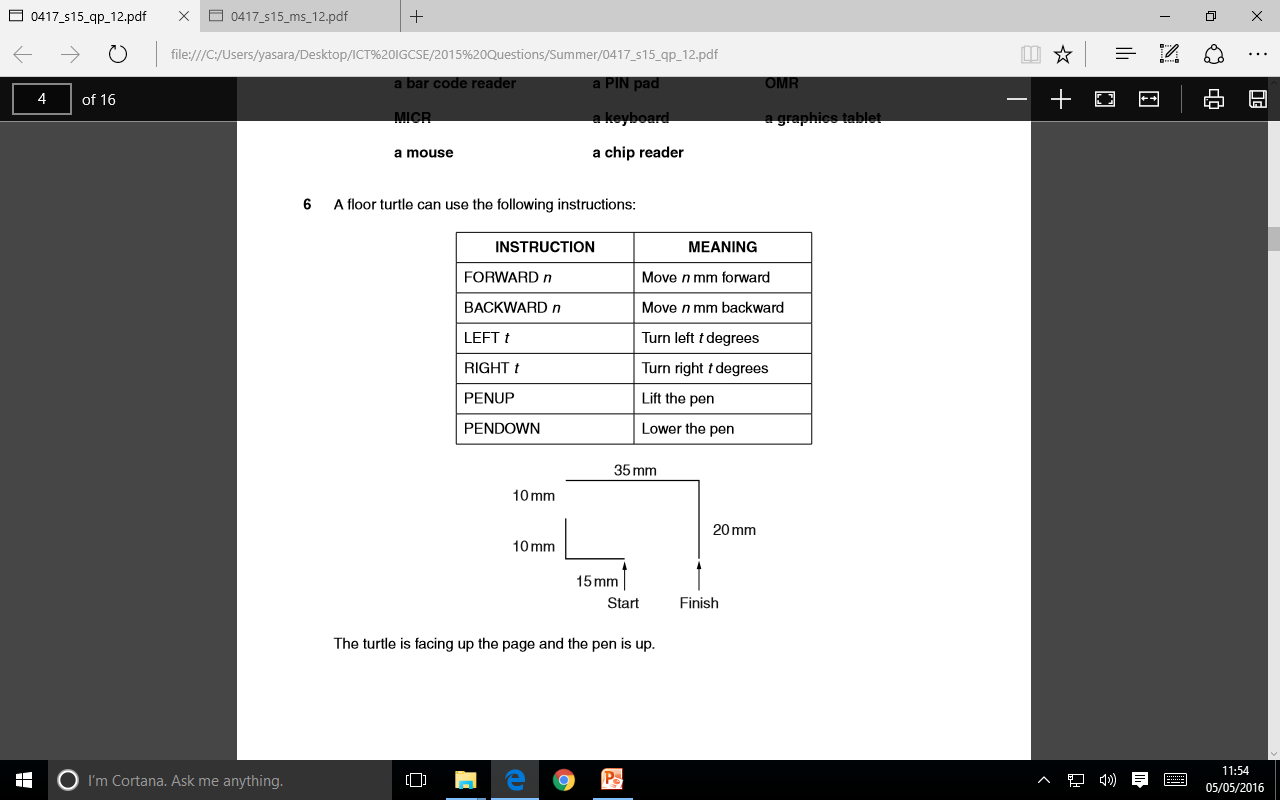 Missing
Forward 10
Forward 10
Pen Down
Forward 35
Write down the missing instruction and indicate where it should be positioned in the list of instructions provided.
Right 90
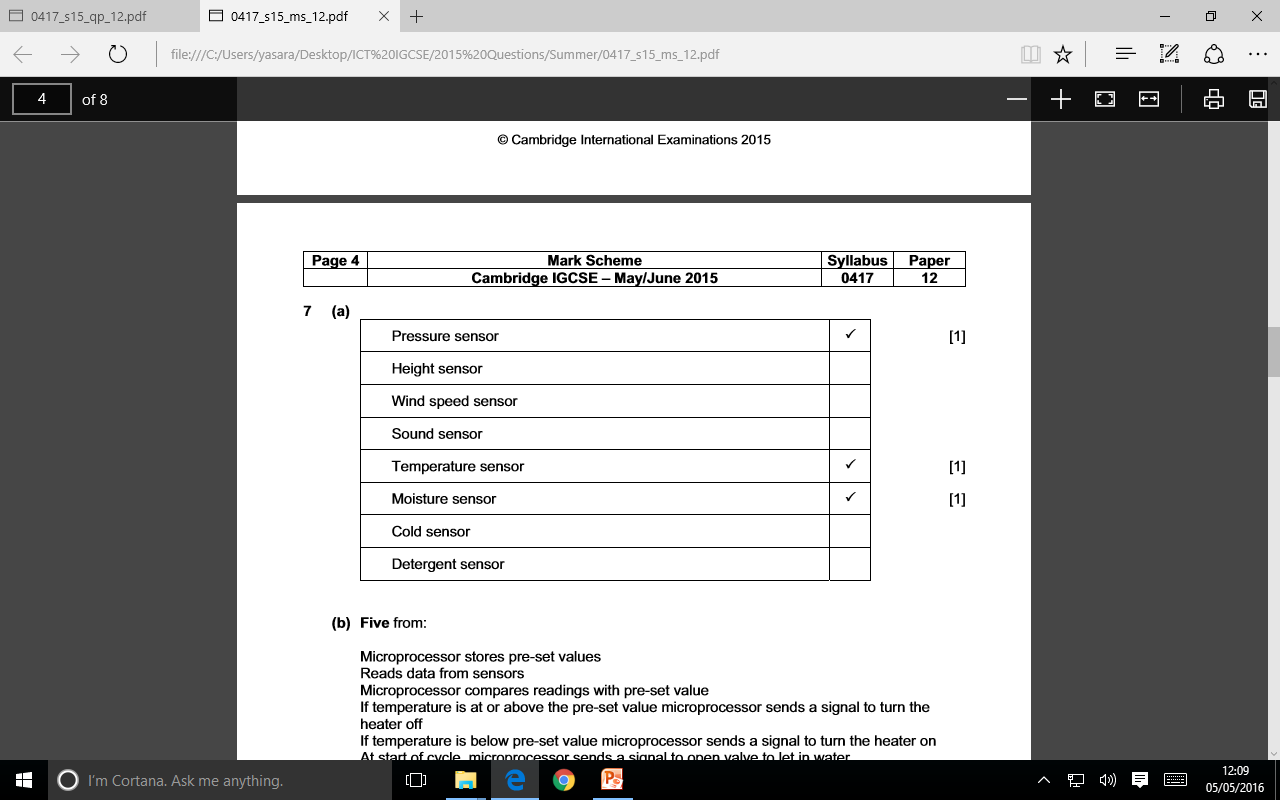 A microprocessor controlled washing machine is fitted with a number of sensors. 

 (a) Tick three sensors which would be used in such a system.
Describe the actions taken by a microprocessor during a wash cycle, based on the readings from those sensors identified in part (a)
Microprocessor stores pre-set values 
Reads data from sensors 
Microprocessor compares readings with pre-set value 
If temperature is at or above the pre-set value microprocessor sends a signal to turn the heater off 
If temperature is below pre-set value microprocessor sends a signal to turn the heater on
At start of cycle, microprocessor sends a signal to open valve to let in water 
If water level reached microprocessor sends a signal to switch off valve 
If pressure is above preset value microprocessor sends a signal to sound alarm Microprocessor checks pressure reading and calculates the amount of water to use
A bank has introduced a system whereby its customers will use contactless smart cards to make purchases. This method of payment involves customers holding their card close to a reader at shopping outlets and restaurants.

Discuss the advantages and disadvantages of this method of payment compared to using chip and PIN cards.
 
Contactless systems reduce the time taken by retailers to deal with each customer 
Customers don’t need to queue for so long as contactless cards speed up the transactions/ quicker than inserting the card and entering the PIN 
Only checks whether the card is not cancelled or stolen not always making a full check on what the balance of the holder’s account is. 
Customers are limited in what they can buy as transactions must be below a certain value
In some cases, the customer can unwittingly pay for another customer’s purchase if they get too close to the terminal. 
A thief armed with a suitable reader, within a few feet of the customer, would be able to interrogate all of the cards in their wallet without their knowledge.
If customer lost card a thief could make purchases without having to know a PIN 
Customer can pay twice as terminal may detect the card for contactless payment but has inserted the card to use the PIN. 
Customer doesn’t have to worry about PIN being overseen/shoulder surfed
A school in the UK holds a sports day every year. Students compete in a number of athletics events during the day.

 The results of all events, together with suitable photographs, are to be included in the school newsletter on its website. Initially the results will be stored in a spreadsheet. 
 
Describe how the sports day part of the newsletter will be produced. 

Load/open web authoring package  
Create tables 
Take photo using digital camera/ordinary camera or video camera 
Upload from camera 
Save the image/video 
Load webpage
Import/copy and paste/insert image into document/embed image source into markup 
Position the image/resize image/edit image  
Type text/import text files Edit/format text 
Insert spreadsheet 
Insert/copy data from spreadsheet Paste data into table Create chart from spreadsheet
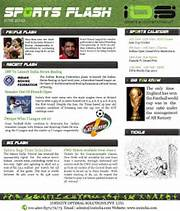 An oil prospecting company wants to use an expert system to help it to decide where to drill for oil. Describe how such a system would work.

Uses interactive interface/interactive interface asks questions about geological profile 
Answers to questions are typed in 
geological profile is typed in  
Further questions are asked based on previous responses 
expert system analyses data 
inference engine compares data… …compares data with that held in the knowledge base... ...using rules base 
matches are found 
Probabilities of oil being present are suggested  
Depths of likely deposits are suggested    
Predictions of geological strata above the deposits of oil are output

 Give two different uses of expert systems for diagnosis. 
Medical diagnosis
Car engine fault diagnosis 
Computer fault diagnosis
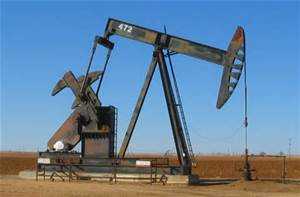 Write down the four missing instructions and indicate where they should be positioned in the list of instructions provided.
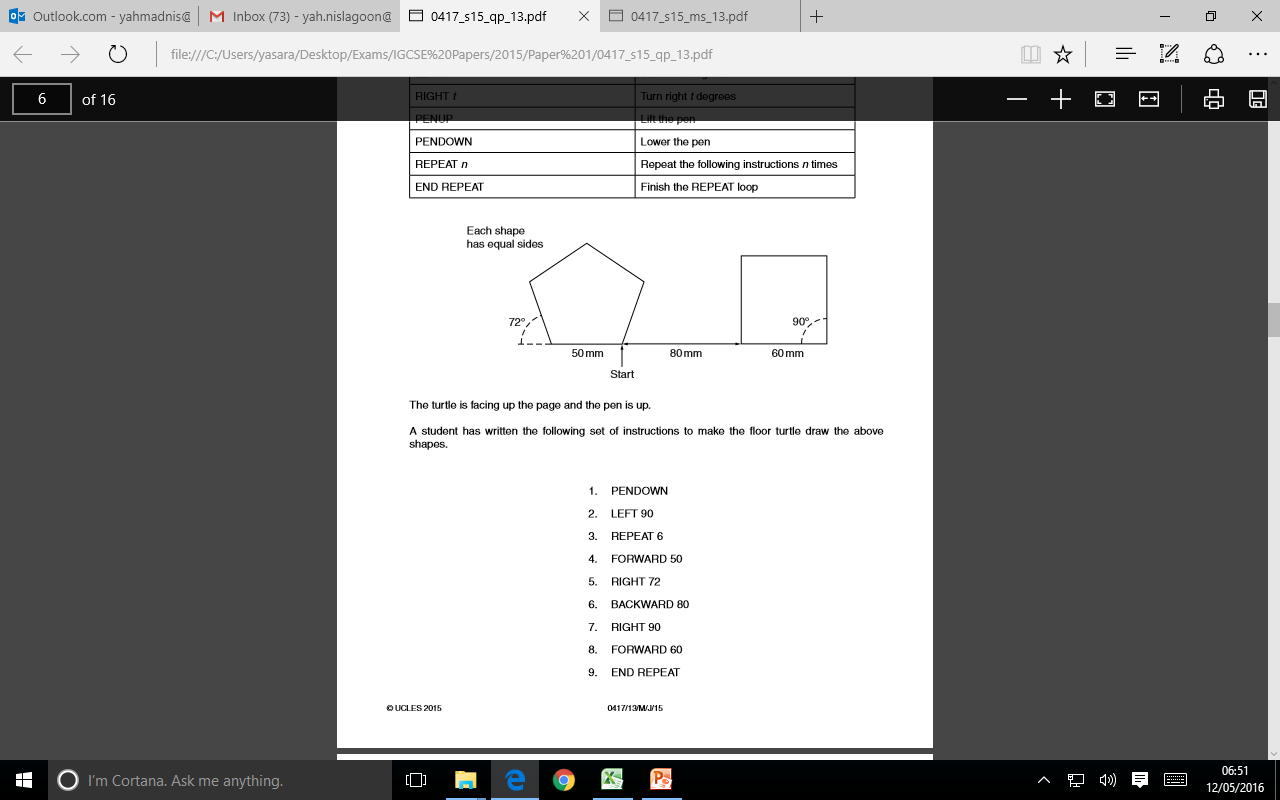 Repeat 5
Missing END REPEAT is missing after RIGHT 72 (5)
Identify the incorrect instructions and state the correct instruction to be used.
Missing PENUP is missing before BACKWARD 80 (6)
Missing PENDOWN is missing after BACKWARD 80 (6)
Missing REPEAT 4 is missing before RIGHT 90 (7)
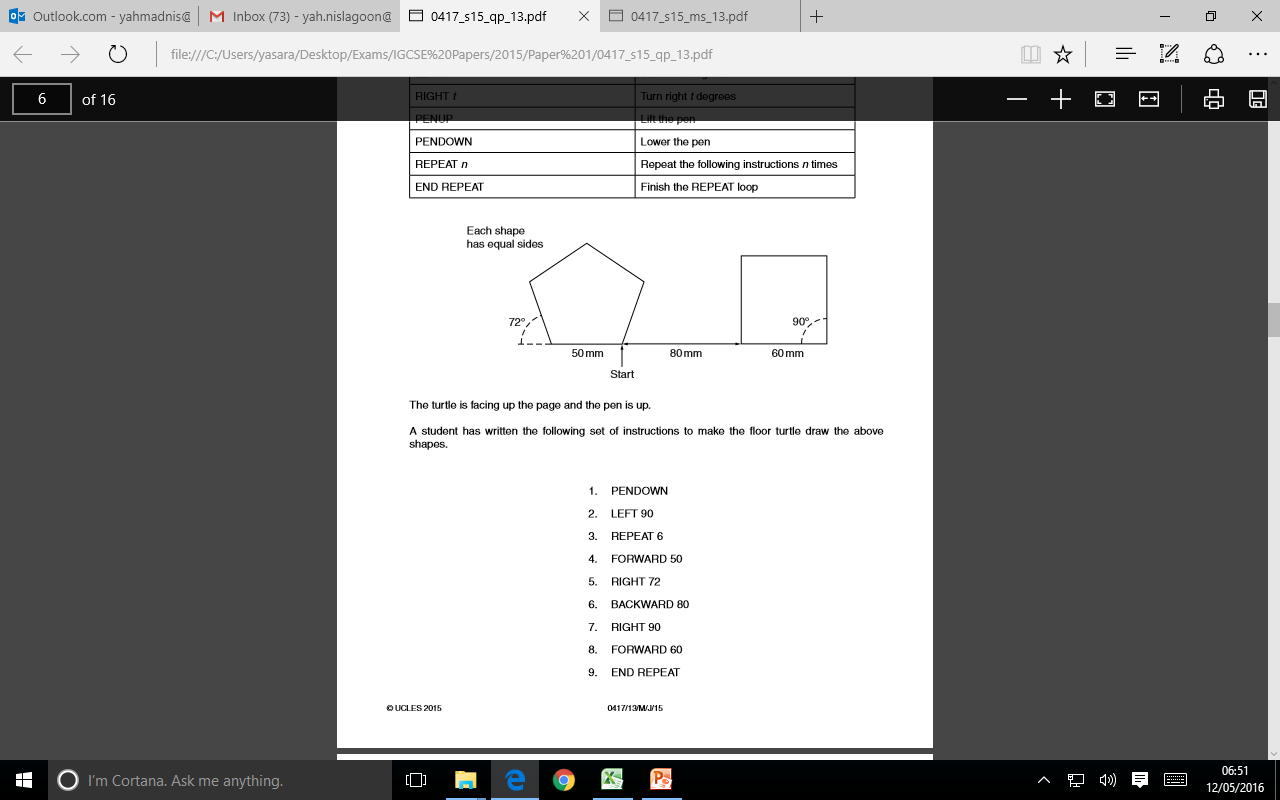 An office has a microprocessor controlled central heating system.  
Name and describe, in detail, the use of two input devices in such a system.


Number pad/touch screen/remote control 
For the user to input the required temperature 
 
Temperature sensor  
To input current temperature of the room/office

Describe how the microprocessor would keep the temperature of the office at a constant 19°C.

Microprocessor receives temperature from temperature sensor 
Microprocessor stores required temperature/19 as preset value
 Compares temperature from sensor to pre-set temperature/19 
If temperature is lower than preset value/19 microprocessor sends a signal to the actuator… …to turn heater on 
If higher than preset value/19 microprocessor sends a signal to turn heater off 
Wait set period of time before looping/process is continuous
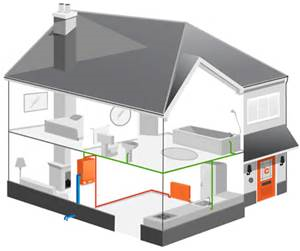 A travel company uses an online booking system to book flights for its customers.
The travel agent will type in the departure date, departure airport and destination airport. 

The system does not allow invalid airport names.  Describe the processing and outputs involved in such a system.
 
Computer database is searched for matching departure airport 
Computer database is searched for matching arrival airport 
If flight on correct date found 
Search if seats/tickets available
If so flags seat as booked 
Reduces number of seats/tickets available by one
e-ticket details are output 
e-ticket details sent by travel agent to customer

Give three other organisations which make use of online booking systems. 

Theatres, Cinemas, Football clubs/stadia,  Holiday booking company
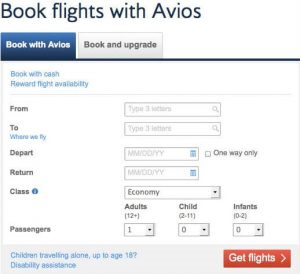 A head teacher has decided that the school newsletter will no longer be printed out for parents but, instead, will appear on the school website.

 Name three features available on a website not available in a hard copy version of the newsletter. For each one describe how it could be used on the school website. 

Sound 
Spoken introduction by head/voiceover the presentation/background music/school choir/band/orchestra  

Animation 
Text effects/cartoon representing school activities  

Video 
Introduction by head/school play/choir/band/orchestra/sports activities  

Hyperlinks 
Move to another page in the website
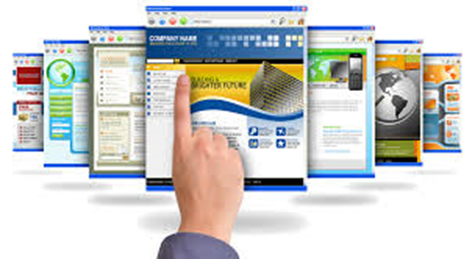 Describe three types of medical aid which can be produced using a 3D printer. 

Surgical and diagnostic aids 
Prosthetics and medical products, 
Tissue engineering
Artificial blood vessels 
Designs of medical tools and equipment
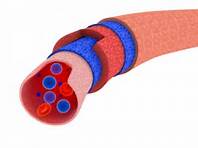 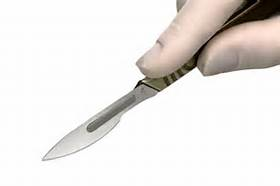 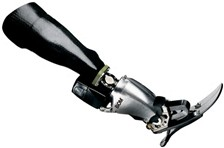 Explain what is meant by GPS. 

Global Positioning System 
Space-based navigation system 
Typically four satellites must be visible to the receiver  
Calculates the distance from a receiver to the satellite  
Calculates the position of the receiver

 Give two examples of the use of GPS 

Used in cars to calculate routes 
Used by walkers to locate position on hills/mountains 
Used by runners to calculate distance run –
Used by farmers for tractor navigation/soil evaluation/livestock control/yield monitoring 
Used in satellite navigation systems for ships – used in tracking aircraft
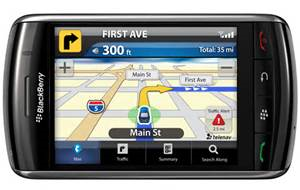 Johann is going on holiday to a different country. He will need to take his passport. He has a new type of passport which has an RFID chip in it. He will be passing through automated passport control gates.  

 Describe what an RFID chip consists of. 

An integrated circuit… 
…which contains an aerial… 
…which receives and transmits data

 Describe how RFID will be used as he passes through passport control.

He places his passport against the RFID reader 
He stands in front of a scanner/fingerprint scanner is used 
His facial characteristics/fingerprints are compared with…
 …those stored on the RFID chip
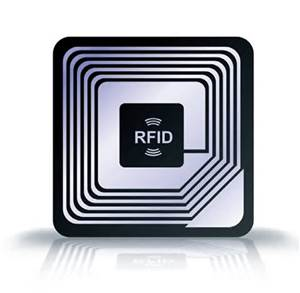 Doctors often use expert systems to diagnose illnesses of patients

Data is entered using keyboard/touch screen 
Uses interactive interface/asks questions... 
...based on previous responses 
Inference engine compares data 
Compares data with that held in the knowledge base... 
...using rules base 
Matches are found 
System suggests probable illnesses 

 Give two other uses of expert systems

Car fault diagnosis 
Prospecting 
Tax 
Careers
 Chess games
Knowledge Base
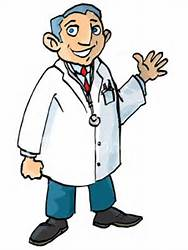